Sri Ganesh College of Arts and Science
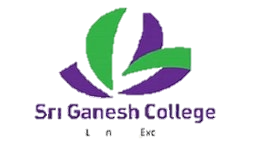 Department of Computer Applications
WEB TECHNOLOGY
Speaker : Mrs.K.PRIYA
Internet and WWW
What is INTERNET?
The Internet is a global system of interconnected computer networks that use the standard Internet protocol suite	TCP/IP	to serve several billion users worldwide.
The lnternet carries an extensive range of information resources and services, such as the inter-linked hypertext documents of the World Wide Web (WWW),the infrastructure to support email, and peer-to-peer networks.
Internet was first developed by ARPANET(advanced research projects agency network).
ARPANET then got changed into DARPA( Defense ARPA). 
Internet ctinsists of two types of computers i.e. Ser vers and clients Computers which offer information to be read are called Servers Computers that read the information offered are called Clients.
Servers run special stiftware that allows them to  Respond to client requests for  intormation Accept data from clients.
Internet and WWW
Some of the most popular software which servers run to ‹tllow them to respond to client requests for inftirmatitin is INTERNET INFORMATION SERVER (IIS)

COMMUMNICATING ON INTERNET:-
TCP/IP is the only protocol used to send data all around the Internet.
TCP/IP is two individual sections (TCP) a set of communication protocols and (IP)
a unique address

VARIOUS APPLICATIONS OF INTERNET
Email
Telnet

Video conferencing
Email
Electronic mail allows the user to send datd in the form of text, pictures, videos and 	sound to a remote system on the internet.
These email services	are created by specific companies on specific	web services 	and can be accessed by anyone anywhere in the world at anytime.
	Some of the familiar servers that offer Email services ‹tre yahoo, Gmail, Rediff mail etc.
There src three things that you must have to send and receive email. These include 	An internet email account
A connection to internet
A software connection that handles email.
Email Account:-
Your email service provider assigns you your eirai I address. It is the address that will uniquely	identify	ytiu on	the internet	it is like username Hdtnnain.ctrn
STEPS TO CREATE EMAIL ACCOUNT
System must have net connection
Choose a web browser by clicking its icon
Type url of thG email service provider on the address bar of the browser
Click create an account
It will prompt you to enter
First Name Last Name Login Name Password
Security Question
Click on I accept , agreeing terms and conditions
This will create your mail account.
Receiving	and Sending	mails
Depending on type of connection you have, you may download email from the server’ to your computer or you may read your email while it is available on the mail server.
	Mail server receives and stores	email message in the mailbox by using a protocol called Post office protocol or POP3.
To send a file	by email you create a	message as usual and type a subject. You can 	also type text in thc body of message
And click send message and it will be sended using TCP/IP.
As ctimpared tti paper mail, telephone and fax many prefer email because tif its
following advantages:
it is faster than paper mail.
unlike telephone , the persons communicating need not to be available at the
same time
unlike fax dticuinents, entail document.s can be attired in a computer and can
be edited easily using editing programs.
ET
Telnet stands for TELecommunication and NETworks .
The telnet client computer runs a client application which the user can interact
with other machine which runs telnet server application.
The user can login to the remote computer and give commands as if it is a local
computer.
TCP/IP is used for the transmission of information between telnet client and telnet
server.
Telnet doesn't have file transfer capability. Telnet can be used to access file, edit
information and run programs.
Some common uses of telnet services are
using computing power of remote computer. The local computer may be an ordinary personal computer and the remote computer may be an powerful  super computer.
Using an software on remote computer. A software that a user wants to use
may not be available on his/her computer.
FTP stands for file transfer protocol.
FTP is an internet tool for uploading and downloading files between computers.
	When an ftp server receives a request a file request from ftp client it sends a copy of that file back to client.
	Some files on ftp server may be accessible to general public while others are accessible only bv private users such as customers or members of the organization that runs the server.
Moving a file from remote computer to ones own computer is known as downloading and moving a file from ones own computer to remote server is known as uploading
By using FTP service a file transfer takes place in the following manner:
A user	executed ftp command on his/her local computer, specifying address of the remote computer as a parameter.
An ftp process running on user computer  establishes a connection  with an ftp
process  running on remote computer
the system then asks the user to enter his /her login name and password  on the remote computer to ensures that the user is authorized  to access the remote  computer.
After login desired files are downloaded or uploaded.
E- Commerce
E-Commerce is known as electronic commerce.
°	It is used for buying and selling of products or services over electronic systems such as the internet and other computer networks.
It has grown extraordinarily with widespread 	internet usage.
°		The use of commerce is conducted in this way, spurring and drawing on innovations in electronic funds transfer, supply chain management, internet marketing, online transaction processing, electronic data exchange, Inventory management systems and automated data collection system.
Video Conferencing
Video conferencing	is a set of interactive telecommunication technologies which allow two or more locations to interact via two —way video and audio transmission simultaneously
It is also called as video collaboration.
	Videoconferencing differs from videophone calls is that its designed to serve a conference rather than individuals.
It is an intermediate form videotelephoney
Business
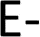 It is known as electronic business,may	be defined as the application of information & communication	technologies	in support of all activities of business
It stands for Internet service Provider.
	lt is a company that offers its customcrs access to the internet. The ISP connects to its customers using a data transmission technology appropi'iate for delivering appropriate messages paradigm	such as cable modem.
	ISP may provide internet e-mail accounts to users which allow them to communicate with one another by sending & receiving electronic messages through ISP scrver
E.G.
BSNL
MTNL
SIFFY etc
DNS
It stands for Domain name system.
The Domain Name System servers distribute 	the job of mapping	domain names to IP 	addresses among servers allocated to each 	domain.
	Each second level domain must have at least one domain name server responsible	for maintenance	of information	about that domain & all subsidiary domains.
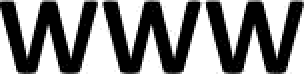 °	It stands for world wide web.
the most widely used part of the internet. Using 	the web we can access to millions of pages of 	information. This can be done with browser 	known as web browser. Most popular web 	browsers-internet explorer & netscape navigator.
°		www is another example of client/server computing. Each time a link is followed, the client is requesting a document	from a server(known as web server) that serves the document. The server uses a protocol called HTTP. The standard for creating hypertext document is HTML(markup language).
Uniform Resource Locator(URL)
It is the address of a document browser interprets the information	in the url in order to connect to the proper internet server & to retrive the desired document.
Hypertext protocol-http://www.gmaiI.com
URL contains the name of the protocol to be 	used to access the file resource,a domain 	name that identifies a specific computer on 	the internet,pathname,a hierarchical 	description	that specifies the location of a file 	in that computer.
Browsers
The program use to access the www is known as a browser because it browses the www requests these hypertext documents
Browsers can be graphical,aIIowing to see &
hear audio & video.
	1) Internet explorer-is a series of graphical web browsers	developed by microsoft,has been designed to view a broad range of web pages & provide certain features within the os.
2 Netscape navigator-it is a proprietary web browser
3 Opera
It is a web browser & internet suit developed by software .
v	It is the smallest & fastest browser in world.
The browser handles common internet related tasks such as displaying web sites,sending & receiving e-mail messages,managing contacts.
opera is offered free of charges for personal computers & mobile phones.
Its security features includes malware protection,strong encryption when browsing secure web-sites.
4 Firefox
It is a popular free,open source web browser from mozilla.
It is small & fast.
v	It is based on the mozilla code,& is one of the most standard browsers
available.
features includes-view web pages faster,using less of computer's memory. a	It has a smart location bar.
It protects from viruses,worms,trojan horses.
It supports parental control.ie, it stop unwanted downloads .. It is available for windows 98,2000,xp,vista,mac os & linux.
Google chrome
It is a web browser developed by google that uses the 	engine & application frameswork.
	The name is derived from the graphical user interface frame,or chrome of web browser.
It is running each tab isolated from another,which 	prevents one tab from crashing another.
It is more secure & better for the memory.
It uses powerful javascript engine.
6. Mozilla
It is not a web browser.
It is a framework for building better web application
using web standards.
	It is a non profit,open source project developing a complete set of application.(emaiI,chat).
1 .Apache
Commonly refered to as apache is a web server software that plays 	a key role in the growth ef www.
It has functionality of server-side programming language
It is used to serve both static & dynamic web pages on the www.

Internet information services formally called Internet information
server.
IIS 7bis built on a modular architecture. Modules, aI5O Called 	extensions, can be added or removed individually.
3 .Proxy server
A server that sits between a client application such as Web
browser, and a real server.It intercepts all requests to the real server to see if it can fulfill th requests itself. If not, it forwards the requests to the real server
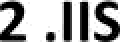 Introduction to HTML
It Stands for Hyper Text Markup Language
Hyper is the opposite of linear .It used to be that computer programs had to move in a linear fashion.HTML does not hold to that pattern & allows	the person viewing the world wide web page to go anywhere.
An HTML files is a text file containing small markup tags. Text is what we use we write in plain english & then mark up what you wrote.
Language because each syntax has predefined meaning for the browser.
The markup tags tell the web browser how to display the page
An HTML file must have an html or html file extension.
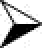 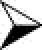 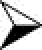 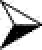 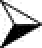 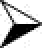 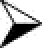 What is WWW:
World Wide Web(WWW) is most often called the web.
The web is a network of computers all over the world.
All the computers in the web can communicate with each other.
	All the computers use a communication standard called HTTP.(hyper text transfer protocol).
How does WWW work?
•
•
Web information is stored in documents called web pages. Web pages are files stored in computers called web server.
Computers reading the web pages are called web clients.
	Web clients view the pages with a program called a web browser.ex-Internet Explorer.
How does the browser fetch the pages
A browser fetches a web pages from a server by a
request.
	A request is a standard HTTP request containing a page address.
Ex-http://www.google.com
How does the browser display the pages
All web pages contain instructions for display.
The browser displays the page by reading these 	instructions.
The common display instructions are called HTML
tags.
HTML tag look like this <p>This is my page</p>.
HTML Headings
The <h1> to <h6> tags are used to define HTML headings.
	<h1> defines the largest heading & <h6> defines the smallest heading.
HTML automatically adds extra blank lines before & after a heading
Eg-
The six different html headings
<htmI»
<body>
<h1>This is heading 1 </h1>
<h2> Thi5 is heading 2</h2>
<h3>This is heading 3 </h3>
<h4> This is heading 4</h4>
<h5> this is heading 5 </h5>
<h6> this is heading 6</h6>
</body>
</html»
Comment tag <!....>
The <!-- --> are the tags you use to insert comments in your page coding.
	Anything you put between the <!-- and --> tags in the body of your web page will be ignored by the browser.
	You can use the comment tags to insert comments/notes within the coding of your webpage. These comments can be notes to yourself about what the following section of coding is for E.g.
<htmI>
<body>
<!--Start of Navigation Bar -->
Your navigation coding
<!--End of Navigation Bar -->
</body>
</htmI>
Anchor tag <a>
The <a> tag defines a hyperlink, which is used to link from one page to another.
	The most important attribute of the <a> element is the href attribute, which indicates the links destination.
By default, links will appear as follows in all browsers:
An unvisited link is underlined and blue
A visited link is underlined and purple
An active link is underlined and red
<htmI>
<body>
	<a href="eg.htmI"> Hi my first web technology practicaI</a>
</body>
</htmI>
Address tag <address>
The HTML address element provides contact information on a page. It could be used, for example, to provide information about the enterprise behind the website, the author of a specific article or the author of the website itself. The content of this block element could include names, company names, phone numbers, postal or zip codes, e-mail addresses, etc.
Note that browsers may change the aspect of the text between 	these tags, usually rendering them in italic font style.
<html»
<body>
<address>
Author: Jhon Rocket 512 E Riverside Dr # 134 Austin, TX
(512) 411-7433
</address>
</body>
</html»
Bold tag <b>
The <b> tag is supported in all major browsers
The <b> tag specifies bold text
<htmI>
<body>
<p>This is normal text
text</b>.</p>
</body>
</htmI>
<b>and this is bold
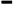 Line Break <br>
The <br> tag inserts a single line break.
°	The <br> tag is an empty tag which means that it has no end tag.
°	In HTML, the <br> tag has no end tag.
In XHTML, the <br> tag must be properly closed, 	like this: <br	/>.
<htmI>
<body>
°	This text contains<br>a	line break.
°	</body>
</htmI>
Center <center>
The <center> tag is used to center-align text
Center tag is not supported in html 5.0
<htmI>
<body>
<center>This text will be center-
aligned.</center>
</body>
</htmI>
Citation <cite>
The <cite> tag defines the title of a work (e.g. a book, a song, a movie, a TV show, a painting, a sculpture, etc.).
Note: A person's name is not the title of a work.
In HTMLS, the <cite> tag defines the title of a work.
In HTML 4.01, the <cite> tag defines a citation.
<htmI>
<body>
<p><cite>The Scream</cite> by Edward Munch. Painted in 1893.</p>
</body>
</htmI>
Font <font>
The <font> tag specifies the font face, font size,
and font color of text.
The <font> tag is not supported in HTMLS
<htmI>
°	<body>
°	<font sizeable" coIor="red>This is some
text!</font>
<font sizes	2	color="blue">This is some
text!</font>
>
s
<font face="verdana" color
green	This is some
text!</font>
°	</body>
</htmI>
Frame <frame>
The <frame> tag is not supported in HTMLS.
The <frame> tag defines one particular window (frame) 	within a <frameset>.
	Each <frame> in a <frameset> can have different attributes, such as border, scrolling, the ability to resize, etc.
<htmI>
<frameset cols="25%,25%,25%,*">
<frame src="Image.htmI">
<frame src="Image.htmI">
<frame src="Image.htmI">
<frame src="Image.htmI">
</frameset>
</htmI>
rameset <frameset>
The <frameset> tag is not supported in HTMLS.
The <frameset> tag defines a frameset.
	The <frameset> element holds one or more <frame> elements. Each < frame> element can hold a separate document.
	The <frameset> element specifies HOW MANY columns or rows there will be in the frameset, and HOW MUCH percentage/pixels of space will occupy each of them.
<html»
<frameset rows="25%,25%,25%,*">
<frame src="Image.html" name="one">
<frame src="Image.html" name=	tw
<frame src="Image.html" name="three">
<frame src=”Image.html" name="four">
</frameset>
</html»
SubScript <sub>
The <sub> tag defines subscript text. Subscript text appears half a character below the baseline. Subscript text can be used for chemical formulas, like H2O.
	Tip: Use the <sub> tag to define subscript text text.
<htmI>
<body>
°		<p>This text contains <sub>subscript</sub> text.</p>
</body>
</htmI>
The <sup> tag defines superscript	text. Superscript	text appears half a character above the baseline. Superscript text can be used for footnotes, like WWW!1!.
°	Tip:. Use the <sup> tag to define superscript text
<htmI>
<body>
°		<p>This text contains <sup>superscript</sup> text.</p>
</body>
</htmI>
SupScript <sub>
Teletype <tt>
The <tt> tag defines teletype text.
The <tt> tag is not supported in HTMLS
<htmI>
<body>
<p><tt>TeIetype text</tt></p>
</body>
</htmI>
Code <code>
The <code> tag is supported in all major browsers.
Displays in courier font
<htmI>
<body>
i.e. fixed font length)
<code>y=m*x+b	</code>
</body>
</htmI>
Bold , Italics and	nderlined <b>
The <b> tag specifies bold text.
Note: According to the HTML 5 specification, the <b> tag should be used 	as a LAST resort when no other tag is more appropriate. The HTML 5 	specification states that headings should be denoted with the <h1> to
<h6> tags, emphasized text should be denoted with the <em> tag, important text should be denoted with the <strong> tag, and marked/highlighted text should use the <mark> tag.
The <i> tag defines a part of text in an alternate voice or mood. The content of the <i> tag is usually displayed in italic.
The <i> tag can be used to indicate a technical term, a phrase from another language, a thought, or a ship name, etc.
Use the <i> element only when there is not a more appropriate semantic element, such as:
<em> (emphasized text)
<strong> (important teKt)
<mark> (marked/highlighted teKt)
<cite> (the title of a work)
<dfn> (a definition term)
U tag it underlines the text
	Avoid using the <u> element where it could be confused for a hyperlink.
<htmI>
<body>
<b>HeIIo</b>
<i>everyone</i>
<u>lets c </u>
°	<em>web technoIogy</em>
°	<strong>!...........</strong>
<marquee> <b> HELLO</b></marquee>
</body>
</htmI>
Image tag <img>
The <img> tag is supported in all major browsers.
The <img> tag defines an image in an HTML page.
The <img> tag has two required attributes: src and alt.
Note: Images are not technically inserted into an HTML page, images are linked to HTML 	pages. The <img> tag creates a holding space for the referenced image.
Tip: To link an image to another document, simply nest the <img> tag inside <a> tags
<htmI>
<head>
<titIe> Image example </titIe>
</head>

<body>
<a href= "C:\Users\Smita G\Desktop\eg.htmI"> <img src="Sunset.jpg" width="400" height="300" border=3 aIt="My favourite image"></a>
<p> This is an example of image </p>
</body>
</htmI>
Attributes of body
Attributes of body tag are we can change the color and background 	of the body
<htmI>
<head>
<title>Attribute exampIe</titIe>
</head>
<body background=“Sunset.jpg" >
This i5 my second lecture of web-technology

</body>
</html»
The <p> tag defines a paragraph.
	Browsers automatically	add some space (margin) before and after each <p> element. The margins can be modified with CSS (with the margin properties
Paragraph tag <p>
Value
left right center justify
Attribute
Description
Not supported in HTMLS. Deprecated in HTML
4.01. Specifies the alignment of the text within a
paragraph
am
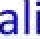 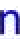 <!DOCTYPE htmI>
<htmI>
<body>
<p>This is a paragraph.</p>
<p>This is a paragraph.</p>
<p>This is a paragraph.</p>
<p align —"Ieft"> this is a left aligned paragraph
<p align ="Right"> this is a right aligned paragraph </p>
<p align =”center"> this is a center aligned paragraph
•/i»
<p align =”justify"> this is a justified paragraph </p>

</body>
</htmI>
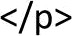 List tags
The most common HTML lists are ordered and unordered lists:
An ordered list:
The first list item
The second list item
The third list item
An unordered list:
List item
List item
List item
HTM	Unordered Lists
An unordered list starts with the <uI> tag. Each list item starts with the
<li> tag.
The list items are marked with bullets (typically small black circles).
<htmI>
<head>
<titIe>Ordered list Example</title>
</head>
<body>
<ul>
<Ii>WT </li>
<Ii>Maths</li>
<Ii>DBMS</li>
<li>DCN </li>
<Ii>MP & MC </Ii>
</ul> </body>
</html»
Just you can change the numbering style for ordered list you can change the default bullet style for an unordered list with the type attribute.
<uI type= "square">
<Ii>WT </Ii>
<Ii>Maths</Ii>
<Ii>DBMS</li>
<Ii>DCN </Ii>
<Ii>MP & MC
<	uI>
<uI type= "circIe”>
<Ii>WT
<Ii>Maths</Iï>
<Ii>DBMS</li>
<Iï>DCN
<Ii>MP & MC </Ii>
</uI>
V
<u|>
<Ii>Disc bu1Iets Iist:</Ii>
<uI type="disc">
<Ii>AppIes</Ii>
<Ii>Bananas</Ii>
<Ii>Lemons</Ii>
<li>Oranges</Ii>
</uI>

<Ii>CircIe bullets list: </1i>
<uI type="circIe">
<Ii>AppIes</Ii>
<Iî>Bananas</Ii>
<Ii>Lemons</Ii>
<Iî>Oranges</Iî>
</U|>

<Ii>Square bullets list:</Ii>
<uI type="square">
<Ii>AppIes</Ii>
<Ii>Bananas</1i>
<Ii>Lemons</Ii>
<Ii>Oranges</Ii>
</uI>
</uI>
HTM	Ordered Lists
An ordered list starts with the <oI> tag. Each list item starts with the <Ii> tag.
An ordered list is an numbered list.
An ordered list can be used whenever a list requires a sequence
<htmI>
<head>
<titIe>Ordered list Example</title>
</head>
<body>
<oI>
<li>WT	</Ii>
<Ii>Maths </Ii>
<Ii>DBMS	</Ii>
<li>DCN	</Ii>
<Ii>MP&MC </Ii>
‹/o\>
</body>
</htmI>
The <oI> tag includes type attribute that can be used to change	numbering style for an ordered list
<htmI>
<head>
<titIe>Ordered list Example</title>
</head>
<body>
<oI type="I">
<Ii>WT	</Ii>
<Ii>Maths	</Ii>
'«Ii>D8MS	</Ii>
<Ii>DCN	</Ii>
<Ii>MP & MC </Ii>
</oI>
</body>
</htmI>
<oI type=”1" >
<Ii> FY </Ii>
<oI type="A
WD </Ii>
DBMS
</ol>
<Ii>SY </Ii>
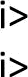 V
<	yp	s
t	e
O
ASQL </Ii>
QT </Ii>
</oI>
</oI>
Changing value of ordered list
With start attribute you can set the value of
the first element in the list.
	For eg if you wanted to start your list with the number 5 set the start attribute to 5 and the type attribute to 1

<Ii value =“4”> HTML</Ii>
<Ii value =“8”> ASP</li>
V
V
Table tag <table>
The <tabIe> tag defines an HTML table.
	An HTML table consists of the <tabIe> element and one or more <tr>, <th>, and <td> elements.
°	The <tr> element defines a table row, the <th> element defines a table header, and the <td> element defines a table cell.
A more complex HTML table may also include
<caption>, <coI>, <colgroup>, <thead>, <tfoot>, and <tbody> elements.
°	Data, images and other elements are placed into the table by using either te table heading <th> element or table data <td> elements
Description
Attribute
Value
Not supported in HTMLS. Deprecated in HTML 4.01. Specifies the alignment of a table according to surrounding text
Not supported in HTMLS. Deprecated in HTML 4.01. Specifies the background color for a table
Specifies whether the table cells should have borders or not
Not supported in HTMLS. Specifies the space between the cell wall and the cell content
Not supported in HTMLS. Specifies the space between cells
left center right
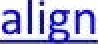 rgb(x,x,x)
b	olo
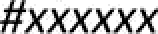 colorname
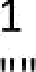 border
pixels
cellpadding
pixels
cellspacing
width
pixels
Not supported in HTMLS. Specifies the width of a table
<head>
<body>
<tabIe>
<tr>
<th> Heading 1 </th>
<th> Heading 2 </th>
</tr>
</tabIe>
</body>
</head>
I see a problem in table the transparent background of this table is same as my page.
To get around this problem use bgcolor in table tag
<head>
<body>
<tabIe border="1“ bgcolor= white>
<tr>
<th> Heading 1 </th>
<th> Heading 2 </th>
</tr>
</tabIe>
</body>
</head>
Aligning Table
By default the browser places a table on the left
margin just like the text is placed on left.
With alignment property we can change the placement of the table to center or right
Three possible values are:
Left :- places the table on left margin. As it is default alignment so it is not necessary to specify this.
°	Center:- Places the table in the center of the page
°	Right:-Places the table on the right margin.
<htmI>
<body>
	<tabIe width=“20” aIign=“Ieft” border=“1” ceIIspacing=“0” ceIIpadding=“0” bgcolor=“red”>
<tr>
<td>0</td>
<td>0</td>
</tr>
<tr>
<td>0</td>
<td>0</td>
</tr>
</tabIe>
</body>
</html>
<htmI>
<body>
	<tabIe width=“20” aIign=“Right” border=“2” ceIIspacing=“1” ceIIpadding=“1” bgcolor=“bIue”>
<tr>
<td>0</td>
<td>0</td>
</tr>
<tr>
<td>0</td>
<td>0</td>
</tr>
</tabIe>
</body>
</htmI>
<htmI>
<body>
	<tabIe width=“20” aIign=“Center” border=“3” ceIIspacing=“2” ceIIpadding=“2” bgcolor=“yeIIow“>
<tr>
<td>0</td>
<td>0</td>
</tr>
<tr>
<td>0</td>
<td>0</td>
</tr>
</tabIe>
</body>
</htmI>
Nesting of a table
<htmI>
<body>
<tabIe border="1">
<tr>
<td>
<p>This is a paragraph</p>
<p>This is another paragraph</p>
</td>
<td>This cell contains a table:
<tabIe border="1">
<tr>
<td>A</td>
<td>B</td>
</tr>
<tr>
<td>C</td>
<td>D</td>
</tr>
</table>
</td>
</tr>
<tr>
<td>This cell contains a list
<ul>
”	<li>appIes</Ii>
<li>bananas</li>
<li>pineappIes</Ii>
</uI>
</td>
<td>HELLO</td>
”	</tr>
</tabIe>
</body>
</htmI>
Using Rowspan and Colspan
The process of combining one or more 	adjacent cells into one is know as spanning 	cells.
	If u span cells vertically down, it is known as rowspan and if you span cells horizontally across, it is known as a colspan.
<htmI>
<body>
<tabIe width=“500” border=“1” cellpadding=“2”>
<tr>
<th rowspan=“2”> SPAN SEVERAL CELLS</th>
<td>Rowspan</td>
<td>Combining atleast 2 cells verticaIIy</td>
</tr>
<tr>
<td>CoIspan</td>
<td>Combining atleast 2 cells horizontaIIy</td>
</tr>
</tabIe>
</body>
</htmI>
<html»
<body>
<tabIe width="420" border=4 cellpadding= 5 cellspacing= 5>
<tr>
<td»1</td>
<td>2</td»
<td>3</td»
</tr>
<tr>
<td»A</td»
<td coIspan=2 rowspan=2> B</td>
</tr>
<tr>
<td>c</td>
</tr>
</tabIe>
</body>
</htmI>
Forms
Html forms are popular for collecting information from the user, so online form are used for user's input.
To collect information	from a user you need to
	Use HTML code to create the form with the information you are requesting the user to provide
	Use a web programming	language (ASP, PHP etc) to process that form
	By using html you can only create a form. To collect information for form we require programming	languages
When a form is submitted, all fields on the form are being sent.
The <form> tag tells the browser where the form starts and ends. You can add all kinds of HTML tags between the <form> and
</form> tags.
This means that a form can easily include a table or an image along with the form
<html»
<head>
<titIe>My Page</title>
</head>
<body>
<!-- Here goes HTML-->
<form>
<!-- Here goes form fields and HTML-->
</form>
<!-- Here goes HTML-->
</body>
</html»
To let the browser know where to send the
content we add these properties to the
<form> tag:
action=address
method=post	or method=get
The address is the url of the cgi script the content should be sent to. The post and get methods are simply two different methods for
submitting data to the script.
These fields can be added to your forms:
Text field
Password field
Hidden field
Textarea Check bOK Radio button
Drop-down menu
Submit button Reset button Image button
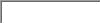 TEXT	ELD
Text fields are one line areas that allow the user to input text.
If you want several lines you should use a text area instead. Below are the settings for text field
text
Size=
Max length= Name=
Value
Align=
Tab Index=
One line text field
Characters shown. Max characters allowed. Name of the field.
Initial value in the field.
Alignment of the field. Tab order of the field.
<htmI>
<head>
<titIe>My Page</title>
</head>
<body>
<form name="myform" action="http://www.mydomain.com/myformhandIer.c gi" method="POST">
<div align="center">
<br><br>
<input type="text" size="25" vaIue="Enter your name
here!">
<br><br>
</div>
</form>
</body>
</htmI>
The size option defines the width of the field. That is how many visible characters it can contain.
The maxlength option defines the maximum length of the field. That is how many characters can be entered in the field.
If you do not specify a maxlength, the visitor can easily enter more characters than are vi5ible in the field at one time.
The name setting adds an internal name to the field so the program that handles the form can identify the fields.
The value setting defines what will appear in the box as the default
value.
The align setting defines how the field is aligned.
Valid entries are: TOP, MIDDLE, BOTTOM, RIGHT, LEFT, TEXTTOP,
BASELINE, ABSMIDDLE, ABSBOTTOM. The alignments are explained in the image section. You can learn about the different alignments here.
The tabindex setting defines in which order the different fields should be activated when the visitor clicks the tab key.
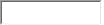 Password field
Password fields are similar to text fields.
The difference is that what is entered into a password field shows up as dots on the screen. This is, of course, to prevent others from reading the password on the screen.
Below is a listing of valid settings for password
fields:
°	password maxlength= name= value= align= tabindex=
The size option defines the width of the field. That is how many visible characters it can 	contain.

The maxlength option defines the maximum length of the field. That is how many characters can be entered in the field.
If you do not specify a maxlength, the visitor can easily enter more characters than are visible in the field at one time.

The name setting adds an internal name to the field so the program that handles the form can identify the fields.
The value setting defines what will appear in the box as the default value. The align setting defines how the field is aligned.
Valid entries are: TOP, MIDDLE, BOTTOM, RIGHT, LEFT, TEXTTOP, BASELINE, ABSMIDDLE,
ABSBOTTOM. The alignments are explained in the image section. You can learn about the different alignments here.

The tabindex setting defines in which order the different fields should be activated when the visitor clicks the tab key.
<html»
<head>
<titIe>My Page</title>
</head>
<body>
<form name="myform” action="http://www.mydomain.com/myformhandIer.cgi" method="POST">
<div align="center">
Enter Password : <input type="password” size="25">
<br><br>
</div»
</form>
</body>
</html»
Hidden fields are similar to text fields, with one
very important difference!
The difference is that the hidden field does not show on the page. Therefore the visitor can't type anything into a hidden field, which leads to the purpose of the field:
To submit information	that is not entered by the visitor.
SETTINGS:
Below is a listing of valid settings for hidden
fields:
hidden
name= value=
<htmI>
<head>
<titIe>My Page</title>
</head>
<body>
<form name="myform" action="http://www.mydomain.com/myformhandIer.cgi" method="POST">
<div align="center">
<input type="text" size="25" vaIue="Enter your name
here!">
<input type="hidden" name="Language" value="EngIish">
<br><br>
</div>
</form>
</body>
</htmI>
idden Field
Hidden fields are similar to text fields, with one very important 	difference!
The difference is that the hidden field does not show on the page. Therefore the visitor can't type anything into a hidden field, which leads to the purpose of the field:
To submit information that is not entered by the visitor. Below is a listing of valid settings for hidden fields:
hidden
name=
value=
	The name setting adds an internal name to the field so the program that handles the form can identify the fields.
The value setting defines what will be sent once the form is submitted.
Check Box
Check boxes are used when you want to let the visitor select one or more options from a set of alternatives. If only one option is to be selected at a time you should use radio buttons instead. Below is a listing of valid settings for check boxes: checkbox
name= value= align=
tabindex= checked
The name setting adds an internal name to the field so the program that handles the form can identify the fields.
The value setting defines what will be submiRed if checked.
The align setting defines how the field is aligned. Valid entries are: TOP, MIDDLE, BOTTOM, RIGHT, LEFT, TEXTTOP, BASELINE, ABSMIDDLE, ABSBOTTOM.
The alignments are explained in the image section. You can learn about the different alignments here.
The tabindex setting defines in which order the different fields should be activated when the visitor clicks the tab key.
<html>
<head>
<titIe>My Page</title>
</head>
<body>
<form name-"myform” action=“http://www.mydomain.com/myformhandIer.cgi“ method="POST">
<div align="center"><br>
<input type="checkboK" name="option1" value="Milk"> Milk<br>
<input type="checkbOK" name="option2" vaIue="Butter" checked>
Butter<br>
<input type="checkbOK" name="option3" value="Bread"> Bread<br>
<input type="checkbox" name="option3" value=“lassi“> Iassi<br>
<input type="checkboK" name="option3" value=“MiIkshake">
Milkshake<br>
<input type="checkbox" name="option3" value="Cheese"> Cheese<br>
<br>
</div>
</form>
</body>
</html>
Radio Button
Radio buttons are used when you want to let the visitor select one - and just one - option from a set of alternatives. If more options are to be allowed at the same time you should use
check boxes instead.
Below is a listing of valid settings for radio buttons:
radio name= value= align= tabindex= checked
<html»
<head>
<title>My Page</title>
</head>
<body>
<form name="myform" action="http://www.mydomain.com/myformhandIer.cgi" method=”POST">
<div align="center"><br>
<input type=”radio" name="group1" value=”MiIk"> Milk<br>
<input type="radio" name="group1" value="Butter" checked>
Butter<br>
<input type="radio" name="group1" value="Cheese"> Cheese
<hr>
<input type=”radio” name="group2" vaIue=”Water	Water<br>
<input type=”radio” name	group2" value=”Beer"> Beer<br>
<input type="radio" name="group2" vaIue="Wine" checked>
Wine<br>
</div»
</form>
</body>
</html»
Drop Down Menu
Drop-down menus are probably the most flexible objects you can add to your forms.

Depending on your settings, drop-down menus can serve the same purpose as radio buttons (one selection only) or check boxes (multiple selections allowed).

The advantage of a drop-down menu, compared to radio buttons or check boxes, is that it takes up less space.
But that is also a disadvantage, because people can't see all options in the menu right away.
There is a workaround for this - with the size setting, you can customize the menu so it shows more than just one option at a time, but when you do that - vou also lose the advantage of taking up less space.
So whatever you decide - there is always a bonus and a price to pay.
Sometimes you may want to replace text fields with drop-down menus. This might be because selecting from a menu is easier than typing. But it could also be because the script that handles the form can't interpret just any text entry.
For example, you will often be asked to choose your state from a drop-down menu. This might be because picking it from the menu is easier than typing the name of the state.
Along the same line, you may often asked to enter the 2 letter initials of your state from a drop-down menu as well. This could prevent confusion for the script that handles the form input. If, say, the script was programmed to only accept capital letters, then a drop-down menu would secure that no invalid entries were made.
Below are valid settings of a drop down menu
select name= size= multiple=
option selected value=
Drop-down menus combine <seIect> and <option>. Both tags have an opening and a closing tag.
°	The <seIect> tag defines the menu.
The name setting adds an internal name to the field so the program that handles the form can identify the fields.
The size option defines how many items should be visible at a time. Default is one item.
The multiple setting will allow for multiple
selections if present.
The <option> tag defines the single items in the
menu.
The value setting defines what will be submitted if the item is selected
<htmI>
<head>
<titIe>My Page</title>
</head>
<body>
<form name="myform" action="http://www.mydomain.com/myformhandIer.cgi" method="POST">
<div align="center">
<seIect name="mydropdown">
<option value="Milk">Fresh Milk</options
<option value="Cheese">OId Cheese</option>
<option  value-"Bread">Hot Bread</option>
<option  value="Bread">Bread</option>
<option  vaIue="Bread">coffee</options
<option value="Bread">hot coffee</options
<option value="Bread">cold coffees/options
</selects
</div>
</form>
</body>
</htmI>
Submit Button
When a visitor clicks a submit button, the form is sent to the address specified in the action setting of the <form> tag.
Since visitors aren't always perfectionists you might consider adding a javascript validation of the content before it is actually sent.
Below is a listing of valid settings for submit buttons:
submit
name= value= align= tabindex=
The name setting adds an internal name to the button so the program that handles the form doesn't confuse the button with the other fields.
The value setting defines what is written on the button. The align setting defines how the button is aligned.
Valid entries are: TOP, MIDDLE, BOTTOM, RIGHT, LEFT,
TEXTTOP, BASELINE, ABSMIDDLE, ABSBOTTOM.
The alignments are explained in the image section.
You can learn about the different alignments here.
The tabindex setting defines in which order the different fields should be activated when the visitor clicks the tab key.
<htmI>
<head>
<titIe>My Page</title>
</head>
<body>
<form name="myform" action="http://www.mydomain.com/myformhandIer.c gi" method="POST">
<div align="center">
<br><br>
<input type="text" size="25" vaIue="Enter your name
here!">
<br><input type="submit" vaIue="Send me your name!"><br>
</div>
</form>
</body>
</htmI>
Reset Button
When a visitor clicks a reset button, the entries are reset to the
default values.
Below is a listing of valid settings for reset buttons:
reset name= value= align= tabindex=
	The name setting adds an internal name to the button so the program that handles the form doesn't confuse the button with the other fields.
The value setting defines what is written on the button.
The align setting defines how the button is aligned.
Valid entries are: TOP, MIDDLE, BOTTOM, RIGHT, LEFT, TEXTTOP, BASELINE, ABSMIDDLE, ABSBOTTOM.
The tabindex setting defines in which order the different fields should be activated when the visitor clicks the tab key.
<htmI>
<head>
<titIe>My Page</title>
</head>
<body>
<form name="myform" action="http://www.mydomain.com/myformhandIer.c gi" method="POST">
<div align="center">
<br><br>
<input type="text" size="25" vaIue="Enter your name here!">
<br><input type="submit" vaIue="Send me your
name!"> <input type="reset” value="Reset!"><br>
</div>
</form>
</body>
</htmI>
Image Button
Image buttons have the same effect as submit buttons. When a visitor clicks an image button the form is sent to the address specified in the action setting of the
<form> tag.
Below is a listing of valid settings for image buttons:
image
name= src= align= border= width= height= vspace= hspace= tabindex=
The name setting adds an internal name to the image button so the program that handles the form doesn't confuse it with the other fields.
The src setting defines the URL of the image.
The align setting defines how the image is aligned.
Valid entries are: TOP, MIDDLE, BOTTOM, RIGHT, LEFT, TEXTTOP, BASELINE,
ABSMIDDLE, ABSBOTTOM.
The border setting defines the width (in pixels) of the border around the image.
The width setting defines the width of the image. The height setting defines the height of the image.
The vspace setting defines the spacing over and under the image (in
pixels).
The hspace setting defines the spacing to the left and right of the image (in piXels).
The tabindex setting defines in which order the different fields should be activated when the visitor clicks the tab key.
<htmI>
<head>
<titIe>My Page</title>
</head>
<body>
<form name="myform" action="http://www.mydomain.com/myformhandIer.cgi" method="POST">
<div align=”center">
<br><br>
<input type="text" size="25" vaIue="Enter your name
here!">
<br><input type=”image" src="rainbow.gif" name="image"
width="60" height="60"><br>
</div>
</form>
</body>
</htmI>
Style Sheets
Style sheets is a style sheet language used to 	describe the presentation semantics of an HTML 	documents.
	A style sheet is often used in association with the HTML markup tags to apply visual formatting to a documents.
	This means that the content of	a document, or the collection of a document can be separated from the presentation.
This has number of advantages. It means that the 	author does not have to repeat the similar 	presentational information	for every instance of a 	given feature
What is CSS?
CSS stands for Cascading Style Sheets
Styles define how to display HTML elements
Styles are normally stored in Style Sheets
Styles were added to HTML 4.0 to solve a 	problem
External Style Sheets can save a lot of work
External Style Sheets are stored in CSS files
Multiple style definitions will cascade into one
The attribute takes as its value any number of 	CSS declarations,	where each declaration is 	separated by a semicolon.
Css Syntax:
A CSS rule has two main parts a selector and
one or more declarations
H1( color:blue)
The selector is normally the HTML element 	you want to style. Each declaration consists of 	a property and value.
The property is style value you want to change 	and each property has a value.
P{	color:red;
text-align: center;
Linking to an External Style Sheet
An external style sheet may be linked to an HTML
document through HTML's LINK element:
<LINK REL=StyIeSheet HREFmstyle.css
TYPE=	ext/essayMEDIA=screen>
<LINK REL=StyIeSheet HREF="coIor-8b.css" TYPE="text/css" TITLE="8-bit Color Style" MEDIA="screen, printing
<LINK REL=	Alternate StyleSheet		HREF=	color- 24b.css	TYPE=		text/css	TITLE=	24-bit Color Style" MEDIA=	screen, print">
<LINK REL=StyIeSheet HREF=”auraI.css" TYPE=	ext/css	MEDIA=auraI>.
The <LINK> tag also takes an optional MEDIA attribute, which specifies the medium or media to which the style sheet should be applied. Possible values are
screen, for presentation on non-paged computer
screens;
print, for output to a printer;
projection, for projected presentations;
aural, for speech synthesizers;
braille, for presentation on braille tactile feedback 	devices;
tty, for character cell displays (using a fixed-pitch font);
tv, for televisions;
all, for all output devices.
Multiple media are specified through a comma-
separated list or the value all.
Types of css
Embedding a Style Sheet
A style sheet may be embedded in a document with the STYLE element:
<STYLE TYPE="text/css" MEDIA=screen>
<!-- BODY	( background: url() red; color: black }
</STYLE>
Using inline style declaration
Eg: <body style=”background:YelIow”>
<P styIe=”font-weight:bolder; font-size:larger; color:pink”> Hello!!
<fP”
</body>
While using inline style sheet be sure to specify
<Meta http-Equiv=”Content-Style-Type” Content=”Text/css”>
Advantages of CSS
	You can write one stylesheet with a number of different properties and attach this stylesheet to every page on your site.
	If you do create a uniform stylesheet for your site, you can revise that single file and give your entire website a facelift.
You no longer have to rely on tricks and misuse of 	HTML elements to achieve some basic typographical 	effects.
You can give your pages a distinct look - and a uniform,
“branded” style- without the use of graphics
Style sheets are much more compact and specific than 	HTML formatting elements and can be received more 	easily.
Introduction	to JavaScript
It is a scripting language.It was designed to add 	interactivity to html pages & light weight 	programming	languages.
Dynamic text into an html page.
Javascript can be used to validate form data
before it is submitted to a server.
It is used to create cookies i.e used to store &
retrieve information on the visitor's computer.
	Client side javascript-enables the enhancement	& manipulation	of web pages & client browsers
Server side javascript-enables back-end access to
databases,fiIe system & servers.
Features of JavaScript
JavaScript gives HTML designers a programming tool - HTML authors are normally not programmers, but JavaScript is a scripting language with a very simple syntax! Almost anyone can put small of code into their HTML pages
	JavaScript can put dynamic text into an HTML page - A JavaScript statement like this: document.write("<h1>" + name + "</h1>") can write a variable text into an HTML page
	JavaScript can react to events - A JavaScript can be set to execute when something happens, like when a page has finished loading or when a user clicks on an HTML element
	JavaScript can read and write HTML elements - A JavaScript can read and change the content of an HTML element
°		JavaScript can be used to validate data - A JavaScript can be used to validate form data before it is submitted	to a server. This saves the server from extra processing
	JavaScript can be used to detect the visitor's browser - A JavaScript can be used to detect the visitor s browser, and - depending on the browser
- load another page specifically designed for that
browser
JavaScript can be used to create cookies - A 	JavaScript can be used to store and retrieve 	information on the visitor's computer
Statements 1 for loop
2 break
continue
for in
comment:	single Iïne comment, multï-lïne
comment.
If statement
if-else statement
if-else if else
switch statement
The First Script
Knowing that javascript needs to be entered between <script> tags, is a 	start. But there are a few other things you need to know before writing 	your first javascript:
Javascript lines end with a semicolon.
You may have noticed from the example on the previous page that
javascript lines end with a semicolon.
You can easily put all your javascript on a single line without destroying 	the performance of it.
However, you would destroy the overview of your script so it is not
advisable.
Always put the text within " ".

When entering text to be handled by javascript, you should always put the textwithin " "
If you forget to enclose your text in " ", javascript will interpret your text as
being variables rather than text.
In the next section you will learn why this would cause an error to your
script.
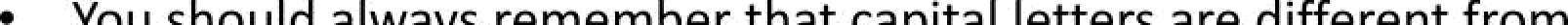 <htmI>
<head>
<titIe>My Javascript Page</title>
</head>
<body>
<script>
document.write("Welcome to my world!!!");
</script>
</body>
</htmI>
	The document.write is a javascript command telling the browser that what follows within the parentheses	is to be written into the document.
Note: When entering text in javascript you need to include it in " "
Capital Letters
It is extremely important to be aware that javascript makes a sharp distinction between capital and lowercase letters. Javascript does not consider a variable named myvalue to
be the same as a variable named MYVALUE.
<htmI>
<head>
<titIe>My Page</title>
</head>
<body>
<script> myvaIue=2; myvaIue=5;
resuIt=myvaIue+myvaIue; document.write(result);
</script>
</body>
</htmI>
<htmI>
<head>
<titIe>My Page</title>
</head>
<body>
<script> myvaIue=2; MyVaIue=5;
resuIt=myvaIue+MyVaIue;
document.write(result);
</script>
</body>
</htmI>
How to write JavaScript
HTML script tag is used to insert a JavaScript into
an HTML page .
The entire script needs to be closed with <script> 	and </script> tags.
<htmI>
<body>
<script type=“text/javascript”>

document.write(“Welcome to javascript”);
</script>
</body>
</htmI>
Where to insert JavaScript
JavaScript can be put either in head section or body section of an HTML page
°	JavaScript in a page will be executed immediately while the page loads into the browser
<htmI>
<head></head>
<body>
<script type =“text/javascript”>
Document.write(“Welcome to javascript”);
°	</script>
</body>
</htmI>
Sometimes we want to execute a script when 	a page loads or when an event occurs such as 	a key press on a keyboard.
Scripts to be executed when they are called or 	when an event is triggered are placed inside 	an function
POP	boxes
It is possible to make three different kinds of popup 	windows.
ALERT BOX
The syntax for an alert box is: alert("yourtext"); The user will need to click "OK" to proceed.
Typical use is when you want to make sure information comes through to the user.
Examples could be warnings of any kind.
(Typical examples are "Adult Content", or technical matters like "This site requires Shockwave Flash plug-in").
The syntax for a confirm box is: confirm("yourtext");
The user needs to click either "OK" or "Cancel" to
proceed.
Typical use is when you want the user to verify or
accept something.
Examples could be age verification like "Confirm that you are at least 57 years old" or technical matters like "Do you have a plug-in for Shockwave Flash?"
If the user clicks "OK", the box returns the value true.
If the user clicks "Cancel", the box returns the value
false.
PROMPT BOX:
The prompt box syntax is: prompt("yourtext	”defaultvalue");
The user must click either "OK" or "Cancel" to proceed after entering the text.
Typical use is when the user should input a value before entering
the page.
Examples could be entering user's name to be stored in a cookie or entering a password or code of some kind.
If the user clicks "OK" the prompt box returns the entry.
If the user clicks "Cancel" the prompt box returns null.
Since you usually want to use the input from the prompt box for some purpose it is normal to store the input in a variable
Variables
Variables can be compared to small boxes with names.
f you were to store 5 pair of shoes, you might have a box for each pair. On each box you would
write what is in it.
The boxes would be your variables.
Places to store things.
The name on the boxes would be the variable names.
The ones you'd use when referring to each of the boxes.
And finally the shoes, would be the content of the variables.
What is stored in the boxes.
A variable is simply a place in the computer's memory to store information. All variables are referred to
by the unique name you assigned to them.
<htmI>
<head>
<titIe>My Javascript Page</title>
</head>
<body>
<script> myname="Henrik', document.write(myname);
</scripts
</body>
</htmI>
This example would write "Henrik" in the document.
Note that when you want text to be stored in a variable you need to put the text in '
The reason is that javascript uses " "to	tell the difference between
text and variables.
Look at this example to see the importance of this.
<html»
<head>
<titIe>My Javascript Page</title>
</head>
<body>
<script>
Henrik="my first name"; myname=Henrik; document.write(myname);
</scripts
</body>
</html»
ASSIGNING VALUES TO VARIABLES
The most common way to assign a value to a variable is using the equals sign.
Consider these examples to see the different ways variables can be assigned to
contain either values or text.
Note in particular how parentheses can be used to control how complex formulas
are handled.
a—2;
a=2; a++; a=2; a-;
a=2; b=3; c=a+b;
a=2; d=a+6; First="Henrik"; Last="Petersen"; FuII=First+" "+Last; a=2“7;
b=20/5; c=(20/5)*2; d=20/(5”2);
Assigning values to variable
ARITHMETHIC OPERATORS
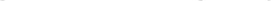 The above table includes the so-called
"arithmethic operators"	a++ and a--.
You could really live well without these, since what they do can be achieved by using the other operators available.
However you will often see them used in scripts, and you might even be lazy enough to use them yourself, since it is faster to type a++; than it is to type a=a+1;.